題　　名
ポスター内容
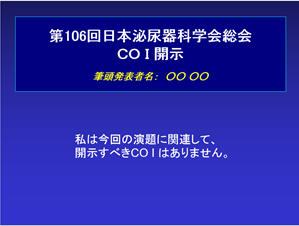 題　　名
ポスター内容
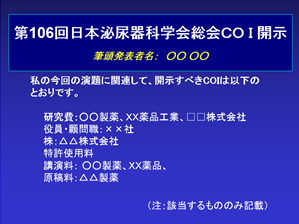